Ngā Paerewa Health and disability services standard 2021
Section 1: Ō TĀTOU MOTIKA / OUR RIGHTS
Manatū Hauora Karakia
Whāia, whāia, whāia, 
Ngā uaratanga o te Manatū Hauora. 
Ko te manaakitanga 
Ko te kaitiakitanga 
Ko te whakapono 
Ko te kōkiri ngātahi 
Kia tae atu tātou ki pae tata, ki pae tawhiti, ki Pae Ora. 
Kia tūturu ka whakamaua kia tīna, tīna! 
Haumi e, hui e! Tāiki ē! 

Let us jointly pursue the values of the Ministry of Health 
We take care of each other 
We create an environment for our people to thrive 
We work in good faith 
And we move forward together 
If we do this, we will lay hold of distant horizons and those near to us, and we will create a thriving future for all people
[Speaker Notes: Karakia – who? This looks like MoH internal use?]
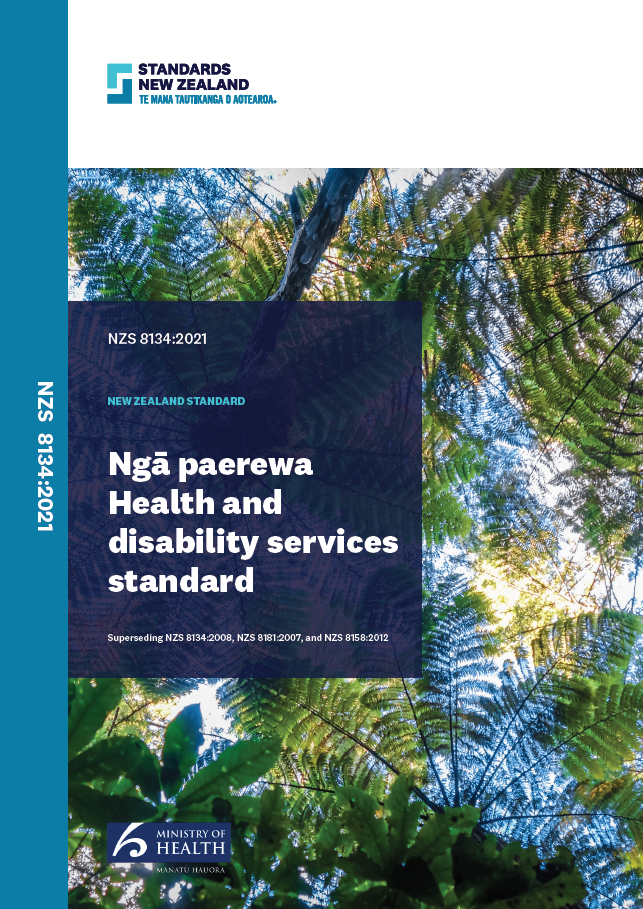 Implementation/Transition Plan
Staged, Transparent, Non-punitive Approach  
New (unmapped) and partially new (partially mapped) criteria will have grace periods before full implementation required

Audit Pilot to 2021 HDSS: The pilot will include a mix of certification and surveillance audits across a variety of service types
Purpose:  To test implementation processes for the 2021 HDSS. 
When: At the same time as the scheduled DAA certification/surveillance audit (Aug-Nov 2021).
Who: Providers and DAAs are able to volunteer to take part. 
How: HealthCERT approved auditors will undertake the pilot audit at the same time as the . 

Resources:
Developing an online e-learning module to support providers with the updated Te Tiriti content of the Standard 
Re-establishing the HealthCERT Bulletin
DAA Handbook will be updated to align with the 2021 HDSS

Feedback from the sector to inform implementation:
Regular implementation stakeholder surveys will be available to feed into the implementation activities and workshops

Events/Forums
Let HealthCERT know if you have an event, forum or national/regional meeting you think would be useful for HealthCERT to attend.
[Speaker Notes: a short grace period (6-12 months) for partially mapped criteria 
a longer grace period for new/unmapped criteria (12-18months)
Mapped criteria will continue to be audited. Awarding of attainment should be in alignment with current audit practice.]
Standard Implementation Section 1: Ō Tātou Moutika |Our Rights
Section 1: Ō TĀTOU MOTIKA / OUR RIGHTS
Outcome 1: People receive safe services of an appropriate standard that comply with consumer rights legislation. Services are provided in a manner that is respectful of people’s rights, facilitates informed choice, minimises harm, and upholds cultural and individual values and beliefs.
Subsection
1.1: Pae ora healthy futures (5 criteria)
1.2: Ola manuia of Pacific peoples in Aotearoa (5 criteria)
1.3: My rights during service delivery (5 criteria)
1.4: I am treated with respect (6 criteria)
1.5: I am protected from abuse (6 criteria)
1.6: Effective communication occurs (6 criteria)
1.7: I am informed and able to make choices (9 criteria)
1.8: I have the right to complain (5 criteria)
1.9: Health and wellbeing of children born as a result of, and people accessing, reproductive technology services (4 criteria)
1.10: Requirements of donation and surrogacy (5 criteria)
[Speaker Notes: What do we want to cover in the section headlines?]
1.1 Pae Ora/Healthy futures HDSS 2008 Alignment: 1.4 Recognition of Māori Values & Beliefs; HCSS 8158 2012 1.4 Recognition of Māori Values & Beliefs; Fertility 8181 2007 1.2 Tangata Whenua
[Speaker Notes: Home and Community Support Sector Standard NZS 8185:2021 criteria]
1.1 Pae Ora/Healthy futures cont…
1.1 Pae Ora/Healthy futures cont…
1.2 Ola manuia o ngā iwi o Te Moana-nui-a-Kiwa kei Aotearoa / Ola manuia of Pacific peoples in Aotearoa HDSS 2008 Alignment: 1.5 Recognition of Pacific Values & Beliefs; HCSS 2012 1.5 Recognition of Pacific Values & Beliefs; Fertility 8181 2017 1.5 Recognition of Individual Values & Beliefs
1.2 Ola manuia of Pacific peoples in Aotearoa cont…
1.3 Aku motika i te wā e tukuna ana ngā ratonga/ My rights during service delivery HDSS 2008 Alignment: 1.1 Consumer Rights During Service Delivery; HCSS 8158 2012 1.1 Consumer Rights Under Legislation; Fertility 8181 2007 1.1 Consumer Rights During Service Delivery
1.3 My rights during service delivery cont…
1.3 My rights during service delivery cont…
1.4 E whakautetia ana ahau / I am treated with respect HDSS 2008 Alignment: 1.3 Independence, Personal Privacy, Dignity & Respect; 1.6 Recognition & Respect of the Individual’s Culture, Values & Beliefs; HCSS 8158 2012 1.3 Individual Values & Beliefs Respected; 1.4 Recognition of Māori Values & Beliefs; Fertility 8181 2007 1.3 Recognition of Individual’s Values & Beliefs.
1.4 I am treated with respect cont…
1.4 I am treated with respect cont…
1.5 E whakahaumarutia ana ahau i ngā mahi tūkino / I am protected from abuseHDSS 2008 Alignment: 1.3 Independence, Personal Privacy, Dignity & Respect; 1.7 Discrimination; HCSS 8158 2012 1.7 Freedom from Abuse & Neglect; Fertility 8181 2007 1.1 Consumer Rights During Service Delivery
1.5 I am protected from abuse cont…
1.5 I am protected from abuse cont…
1.6 Ka kitea ngā whakawhitiwhitinga whai hua / Effective communication occursHDSS 2008 Alignment: 1.9 Communication; HCSS 8158 2012 1.6 Communication in a Manner that the Consumer can Understand; Fertility 8181 2007 1.6 Consumer Information
1.7 Kua whai mōhio ahau, ā, ka taea e au te mahi whiring a / I am informed and able to make choices HDSS 2008 Alignment: 1.10 Informed Consent; HCSS 8158 2012 4.2 Promoting & Supporting Independence; Fertility 8181 2007 1.7 Informed Consent
1.7 I am informed and able to make choices cont…
1.8 Nōku te mana ki te tuku amuamu / I have the right to complainHDSS 2008 Alignment: 1.13 Complaints Management; 8158 2012 1.9 Complaints; Fertility 8181 2007 2.5 Complaints Management
1.8 I have the right to complain cont…
Subsection 1.9 & 1.10  (Fertility Services Only)
1.9 Te hauora me te oranga o ngā tamariki ka whānau mai, hei hua o ngā ratonga hangarau whakaputa uri, ā, me te whakaurunga ki ēnei e te tangata / 
Health and wellbeing of children born as a result of, and people accessing, reproductive technology services 2021
 4 criteria

1.10 Ngā whakaritenga o te tuku tātea/hua me te kōpū taurima/Requirements of donation and surrogacy 
 5 criteria
Indicative Implementation timelineNZS 8134: 2021 Ngā paerewa Health & Disability Services Standard
Lunchtime sessions for each section
Standard NZ Board approval
Piloting the 2021 Standard
Targeted workshops based on feedback
Sector engagement
Minister of Health approves Standard 
for use
Targeted sessions & conferences
Online workshops
30 June 
Standard and Sector guidance published
For each service type (eg ARC, RESDIS)
DAAs
People, whānau, consumer organisations
Māori health providers
28 February 2022
Standard in effect
May 2021
Jun
2021
Jul
2021
Aug 2021
Sep 2021
Oct 2021
Nov 2021
Dec 2021
Jan 2022
Feb 2022
Mar
2022
Upcoming lunch sessions
Section 2: Hunga Mahi Me Te Hana | Workforce and Structure  Tuesday 27 July, 12:00 – 1:30pm 
Section 3: Ngā Huarahi Ki Te Oranga | Pathways to Wellbeing Friday 30 July, 11:30am – 1:00pm 
Section 4 and 5: Te Aro Ki Te Tangata Me Te Taiao Haumaru | Person-centred and Safe Environment and Te Kaupare Pokenga Me Te Kaitiakitanga Patu Huakita | Infection Prevention and Antimicrobial Stewardship                                                                                                                                 Tuesday 3 August, 12:00 – 1:00pm
Section 6: Here Taratahi | Restraint and Seclusion Thursday 5 August, 12:00 – 1:00pm
Questions?
Manatū Hauora Karakia
Whāia, whāia, whāia, 
Ngā uaratanga o te Manatū Hauora. 
Ko te manaakitanga 
Ko te kaitiakitanga 
Ko te whakapono 
Ko te kōkiri ngātahi 
Kia tae atu tātou ki pae tata, ki pae tawhiti, ki Pae Ora. 
Kia tūturu ka whakamaua kia tīna, tīna! 
Haumi e, hui e! Tāiki ē! 

Let us jointly pursue the values of the Ministry of Health 
We take care of each other 
We create an environment for our people to thrive 
We work in good faith 
And we move forward together 
If we do this, we will lay hold of distant horizons and those near to us, and we will create a thriving future for all people
[Speaker Notes: Karakia – who? This looks like MoH internal use?]